timeline
History
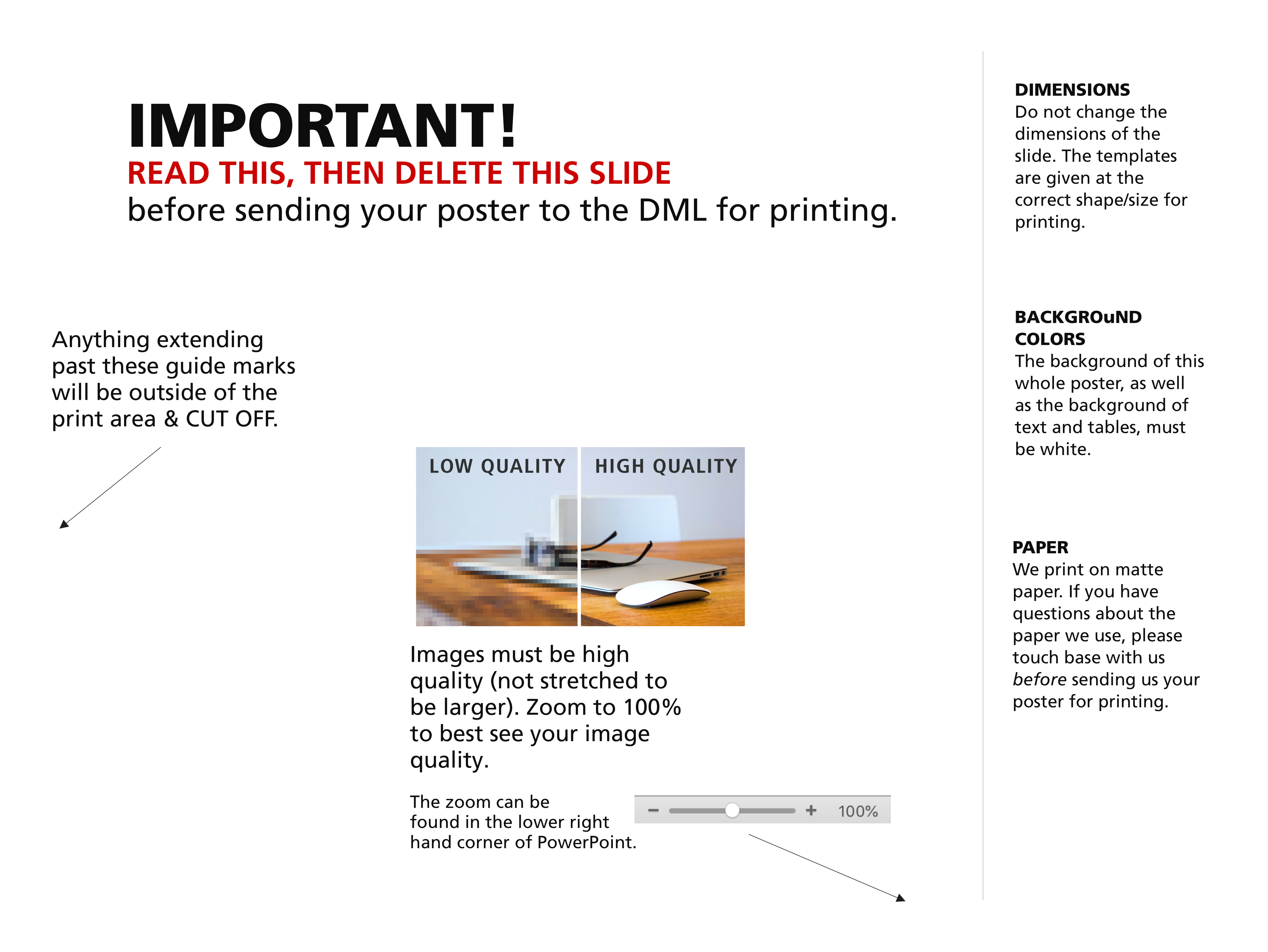 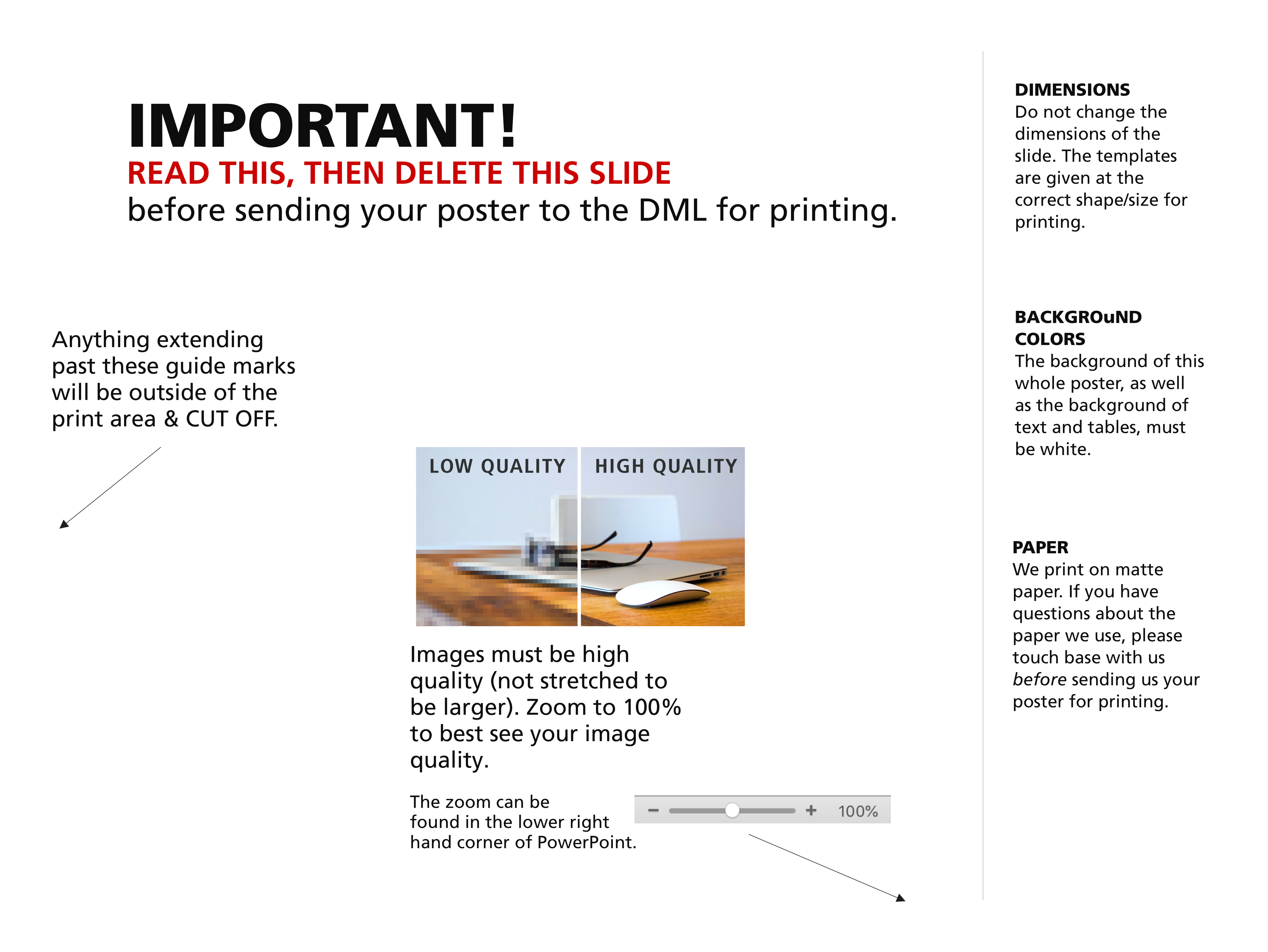 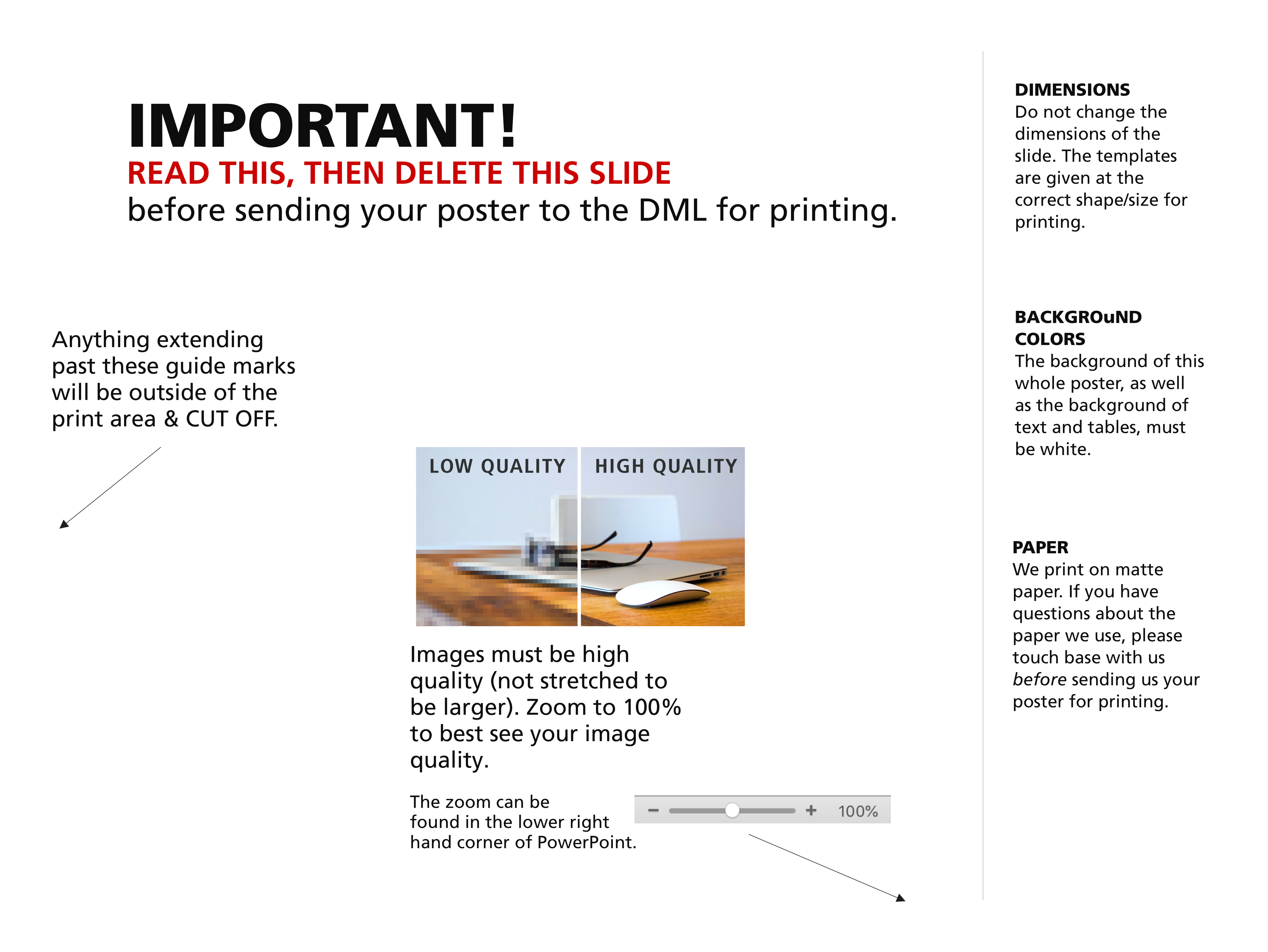 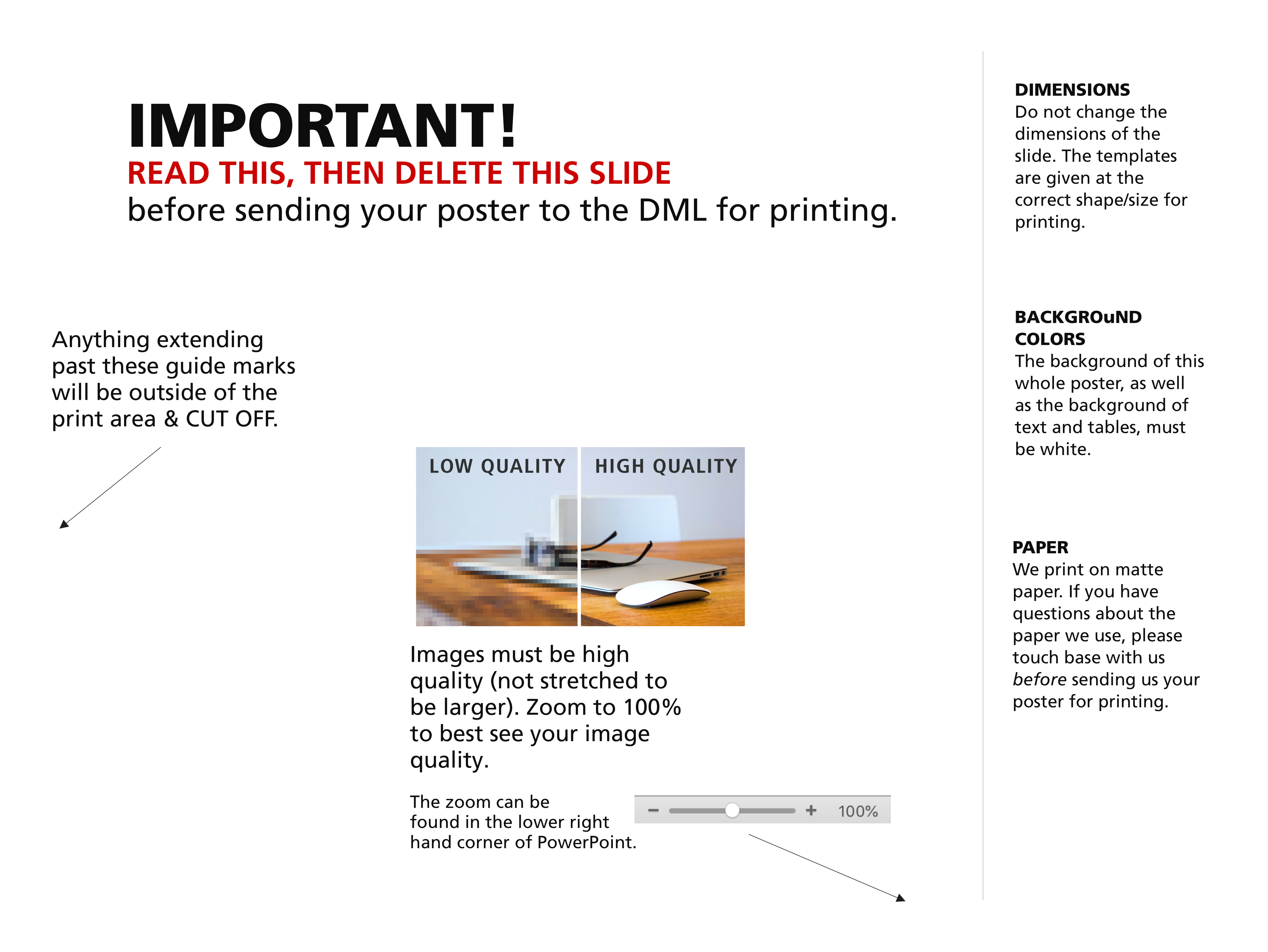 Poster Title / Name of Presentation
Lorem ipsum dolor sit amet, consectetur adipiscing elit, sed do eiusmod tempor incididunt ut labore et dolore magna aliqua.
SUSAN JONES
1250
Lorem ipsum dolor sit amet, consectetur adipiscing elit, sed do eiusmod tempor incididunt ut labore et dolore magna aliqua.
event 1
Header Text
Header Text
Header Text
1480
Lorem ipsum dolor sit amet, consectetur adipiscing elit, sed do eiusmod tempor incididunt ut labore et dolore magna aliqua.
event 2
Picta sunt explicabo. Nemo enim ipsam voluptatem quia voluptas sit aspernatur aut odit aut fugit, sed quia consequuntur magni dolores eos qui ratione voluptatem sequi nesciunt. Neque porro quisquam est, qui dolorem ipsum quia dolor sit amet, consectetur, adipisci velit.
Quia non numquam eius modi tempora incidunt ut labore et dolore magnam aliquam quaerat voluptatem. Ut enim ad minima veniam.

SUB HEADER

Quia non numquam eius modi tempora incidunt ut labore et dolore magnam aliquam quaerat voluptatem. Ut enim ad minima veniam.

SUB HEADER

Quia non numquam eius modi tempora incidunt ut labore et dolore magnam aliquam quaerat voluptate enim ad minima veniam.
quaerat voluptatem. Ut enim ad minima veniam.
Quia non numquam eius modi tempora incidunt ut labore et dolore magnam aliquam quaerat voluptatem. Ut enim ad minima veniam.
1500
Lorem ipsum dolor sit amet, consectetur adipiscing elit, sed do eiusmod tempor incididunt ut labore et dolore magna aliqua.
event 3
1620
Lorem ipsum dolor sit amet, consectetur adipiscing elit, sed do eiusmod tempor incididunt ut labore et dolore magna aliqua.
37%
SUB HEADER

Quia non numquam eius modi tempora incidunt ut labore et dolore uia voluptas sit aspernatur aut odit aut fugit, sed quia consequuntur uptas sit aspernatur aut od.
event 4
Header Text
1733
Picta sunt explicabo. Nemo enim ipsam voluptatem quia voluptas srationeit aspernatur aut odit aut fugit, sed quia conqui ratione vosequuntur magni dolores eos qui ratione voluptatem sequi nesciunt. Neque porro quisquam est, qui dolorem ipsum quia dolor sit amet, consectetur, adipisci velit.

SUB HEADER

Quia non numquam eius modi tempora incidunt ut labore et dolore uia voluptas sit aspernatur aut odit aut fugit, sed ed quia consequuntur magni dolores eos qui ratione voquia consequuntur magni dolores eos qui ratione voluptatem sequi. 
Neque porro quisquam estima 
veniam.
Lorem ipsum dolor sit amet, consectetur adipiscing elit, sed do eiusmod tempor incididunt ut labore et dolore magna aliqua.
event 5
1845
Lorem ipsum dolor sit amet, consectetur adipiscing elit, sed do eiusmod tempor incididunt ut labore et dolore magna aliqua.
event 6
1855
SUB HEADER

Quia non numquam eius modi tempora incidunt ut labore et dolore uia voluptas sit aspernatur aut odit aut fugit, sed quia consequuntur magni dolores eos qui ratione voluptatem sequi nesciunt. Neque porro quisquam est, qmagnam aliquam quaerat voluptatem. Ut enim ad minima veniam.
Lorem ipsum dolor sit amet, consectetur adipiscing elit, sed do eiusmod tempor incididunt ut labore et dolore magna aliqua.
event 7
1945
Lorem ipsum dolor sit amet, consectetur adipiscing elit, sed do eiusmod tempor incididunt ut labore et dolore magna aliqua.
event 8
ACKNOWLEDGEMENTS
timeline
History
Poster Title / Name of Presentation
Lorem ipsum dolor sit amet, consectetur adipiscing elit, sed do eiusmod tempor incididunt ut labore et dolore magna aliqua.
SUSAN JONES
1250
Lorem ipsum dolor sit amet, consectetur adipiscing elit, sed do eiusmod tempor incididunt ut labore et dolore magna aliqua.
event 1
Header Text
Header Text
Header Text
1480
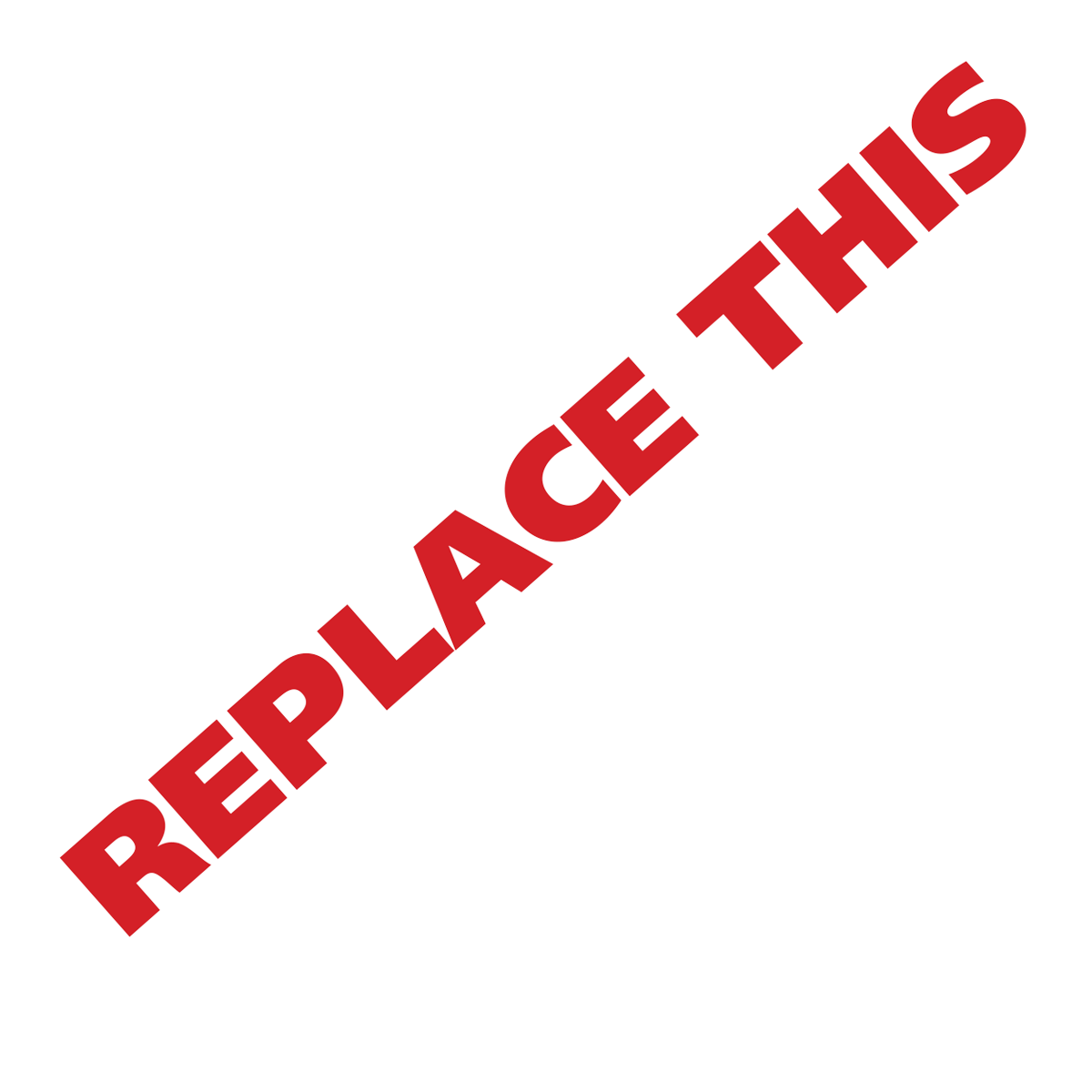 Lorem ipsum dolor sit amet, consectetur adipiscing elit, sed do eiusmod tempor incididunt ut labore et dolore magna aliqua.
event 2
Picta sunt explicabo. Nemo enim ipsam voluptatem quia voluptas sit aspernatur aut odit aut fugit, sed quia consequuntur magni dolores eos qui ratione voluptatem sequi nesciunt. Neque porro quisquam est, qui dolorem ipsum quia dolor sit amet, consectetur, adipisci velit.
Quia non numquam eius modi tempora incidunt ut labore et dolore magnam aliquam quaerat voluptatem. Ut enim ad minima veniam.

SUB HEADER

Quia non numquam eius modi tempora incidunt ut labore et dolore magnam aliquam quaerat voluptatem. Ut enim ad minima veniam.

SUB HEADER

Quia non numquam eius modi tempora incidunt ut labore et dolore magnam aliquam quaerat voluptate enim ad minima veniam.
quaerat voluptatem. Ut enim ad minima veniam.
Quia non numquam eius modi tempora incidunt ut labore et dolore magnam aliquam quaerat voluptatem. Ut enim ad minima veniam.
1500
Lorem ipsum dolor sit amet, consectetur adipiscing elit, sed do eiusmod tempor incididunt ut labore et dolore magna aliqua.
event 3
1620
Lorem ipsum dolor sit amet, consectetur adipiscing elit, sed do eiusmod tempor incididunt ut labore et dolore magna aliqua.
37%
SUB HEADER

Quia non numquam eius modi tempora incidunt ut labore et dolore uia voluptas sit aspernatur aut odit aut fugit, sed quia consequuntur uptas sit aspernatur aut od.
event 4
Header Text
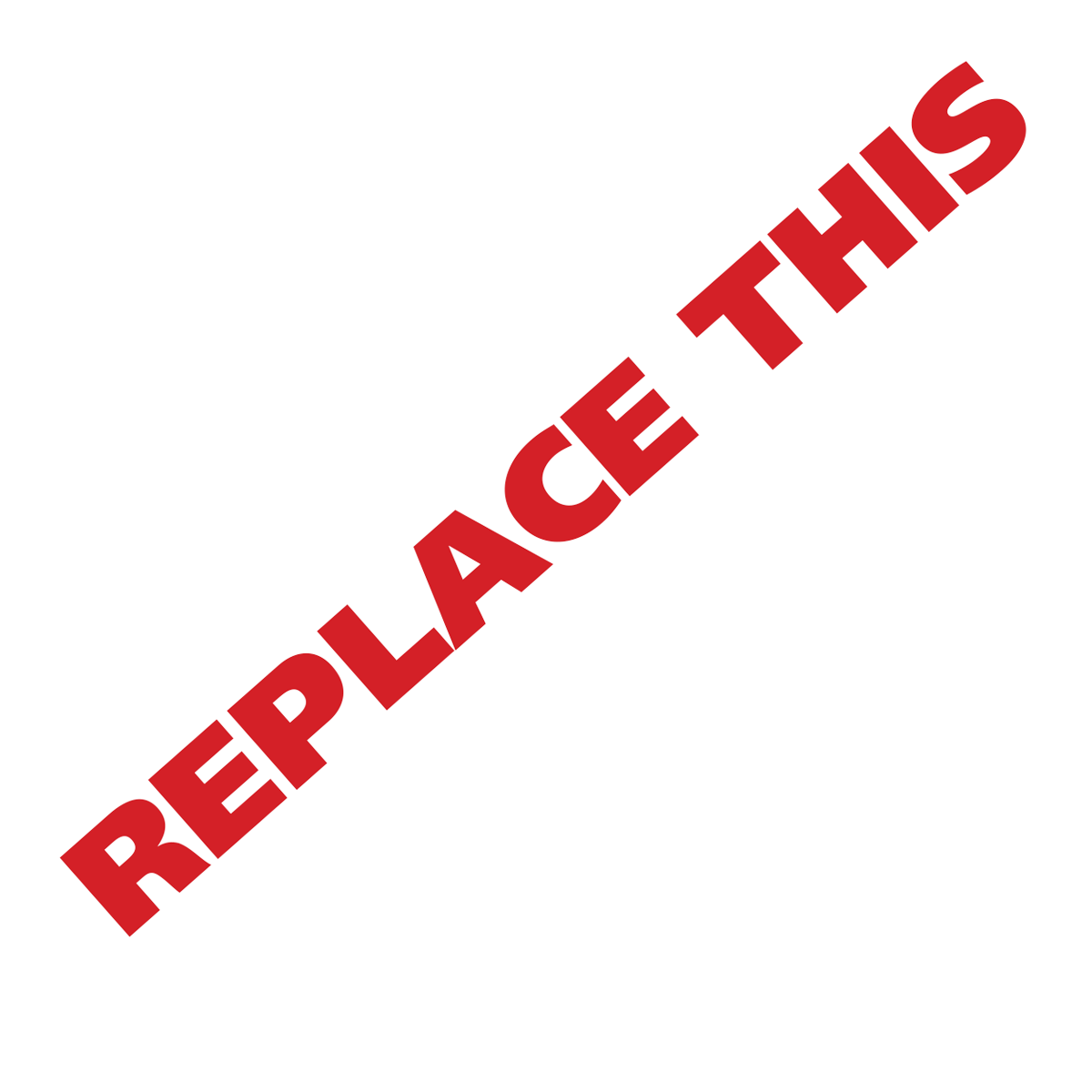 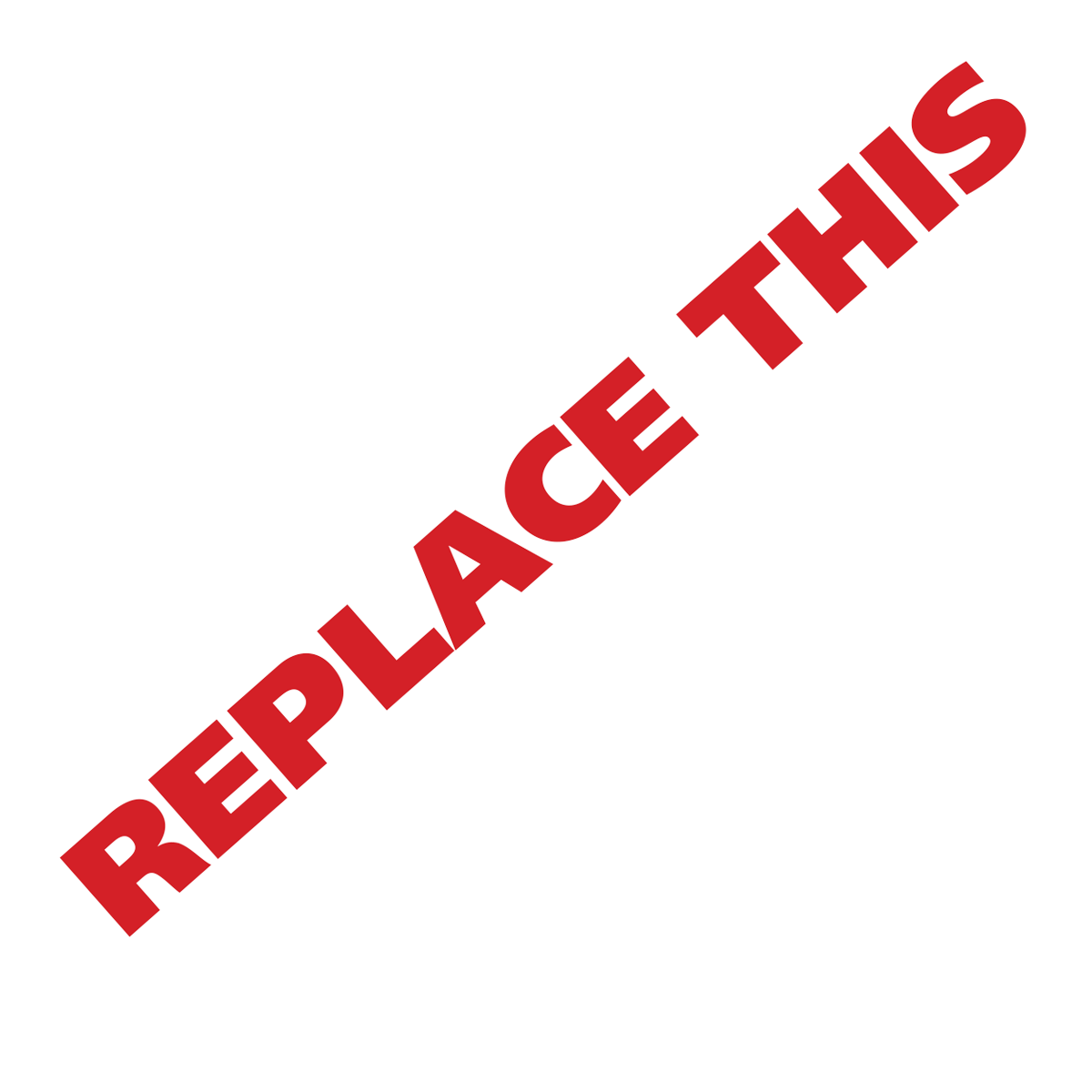 1733
Picta sunt explicabo. Nemo enim ipsam voluptatem quia voluptas srationeit aspernatur aut odit aut fugit, sed quia conqui ratione vosequuntur magni dolores eos qui ratione voluptatem sequi nesciunt. Neque porro quisquam est, qui dolorem ipsum quia dolor sit amet, consectetur, adipisci velit.

SUB HEADER

Quia non numquam eius modi tempora incidunt ut labore et dolore uia voluptas sit aspernatur aut odit aut fugit, sed ed quia consequuntur magni dolores eos qui ratione voquia consequuntur magni dolores eos qui ratione voluptatem sequi. 
Neque porro quisquam estima 
veniam.
Lorem ipsum dolor sit amet, consectetur adipiscing elit, sed do eiusmod tempor incididunt ut labore et dolore magna aliqua.
event 5
1845
Lorem ipsum dolor sit amet, consectetur adipiscing elit, sed do eiusmod tempor incididunt ut labore et dolore magna aliqua.
event 6
1855
SUB HEADER

Quia non numquam eius modi tempora incidunt ut labore et dolore uia voluptas sit aspernatur aut odit aut fugit, sed quia consequuntur magni dolores eos qui ratione voluptatem sequi nesciunt. Neque porro quisquam est, qmagnam aliquam quaerat voluptatem. Ut enim ad minima veniam.
Lorem ipsum dolor sit amet, consectetur adipiscing elit, sed do eiusmod tempor incididunt ut labore et dolore magna aliqua.
event 7
1945
Lorem ipsum dolor sit amet, consectetur adipiscing elit, sed do eiusmod tempor incididunt ut labore et dolore magna aliqua.
event 8
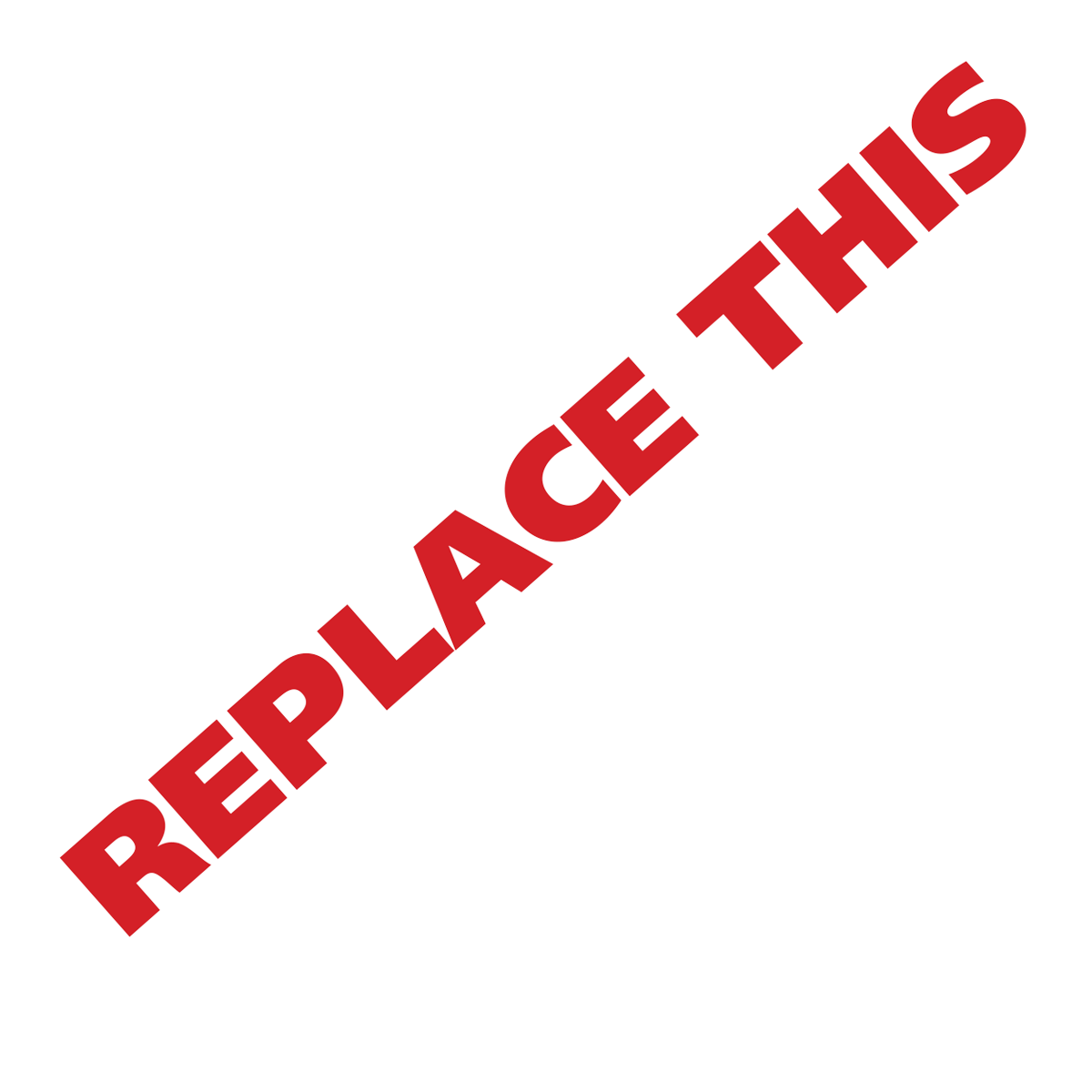 ACKNOWLEDGEMENTS